Informasjonsanalyser
Dag Wiese Schartum, SERI
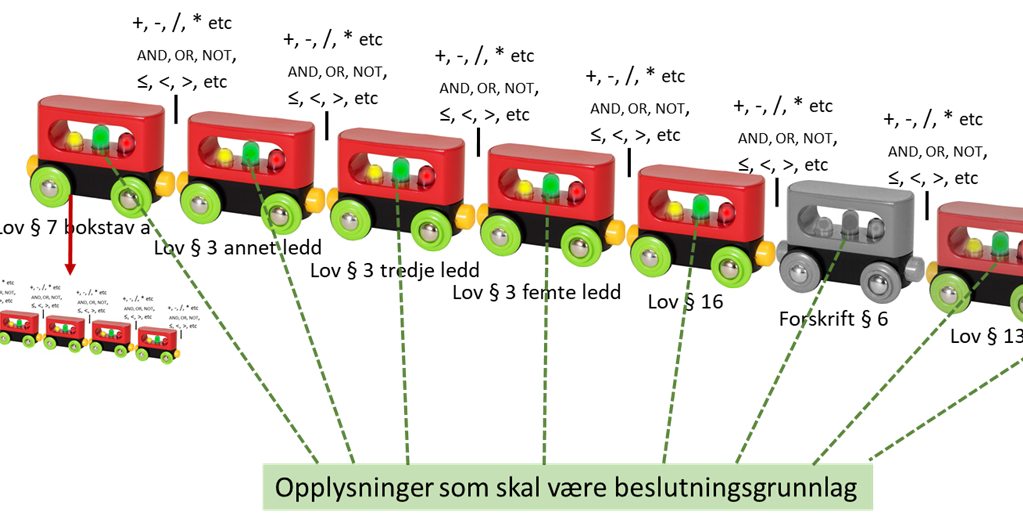 Rettslig kravspesifisering
Rettslig informasjonsanalyse
   Som regel mest og vanskeligst jus i denne delen av analysen
Hvilke opplysninger/data er relevante i hht. rettskildene? (jf. hver bestemmelse («vogn i toget»))
Hvilke ord/termer brukes for å betegne opplysningene?
Hva er det begrepsmessige innholdet av ord/termer som beskriver opplysningene/data? (dvs. hva er riktig rettslig fortolkning?)
Er denne fortolkningen lik fortolkningen av samme/lignende term i en annen lov, og er disse tilknyttede opplysningene/dataene tilgjengelig i maskinlesbar form?
Vil i det følgende særlig
være opptatt av dette
Begrepsbruk i lover
Er det mulig å bruke opplysningstyper fra én lov også i andre lover? (finn termer med likt begrepsinnhold)
Svaret kommer bl.a. an på hvorledes opplysningene er forstått/definerte, dvs. i) hvor likt/ulikt begrepsinneholdet er, og ii) hvor likt det er rettslig akseptabelt å gjøre det (jf. rettskildene)
Utgangspunktet er at ord/termer i lover kan forstås i vanlig språklig betydning
Bare få termer i lov og forskrift er legaldefinerte
Derimot er det vanlig at det begrepsinnholdet er fastsatt somegen lovbestemmelse eller er presisert i forarbeider
Fravær av definisjoner og presiseringer vil gi en viss frihetsgrad mht.begrepsfastsettelsen (jf. formålsbestemmelser og reelle hensyn )
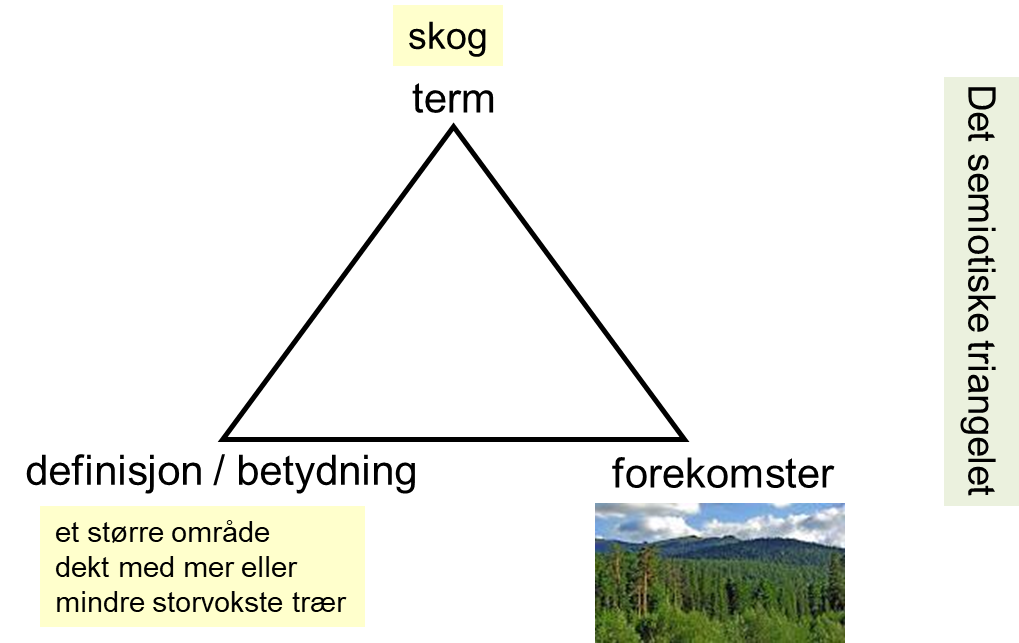 «samboer»
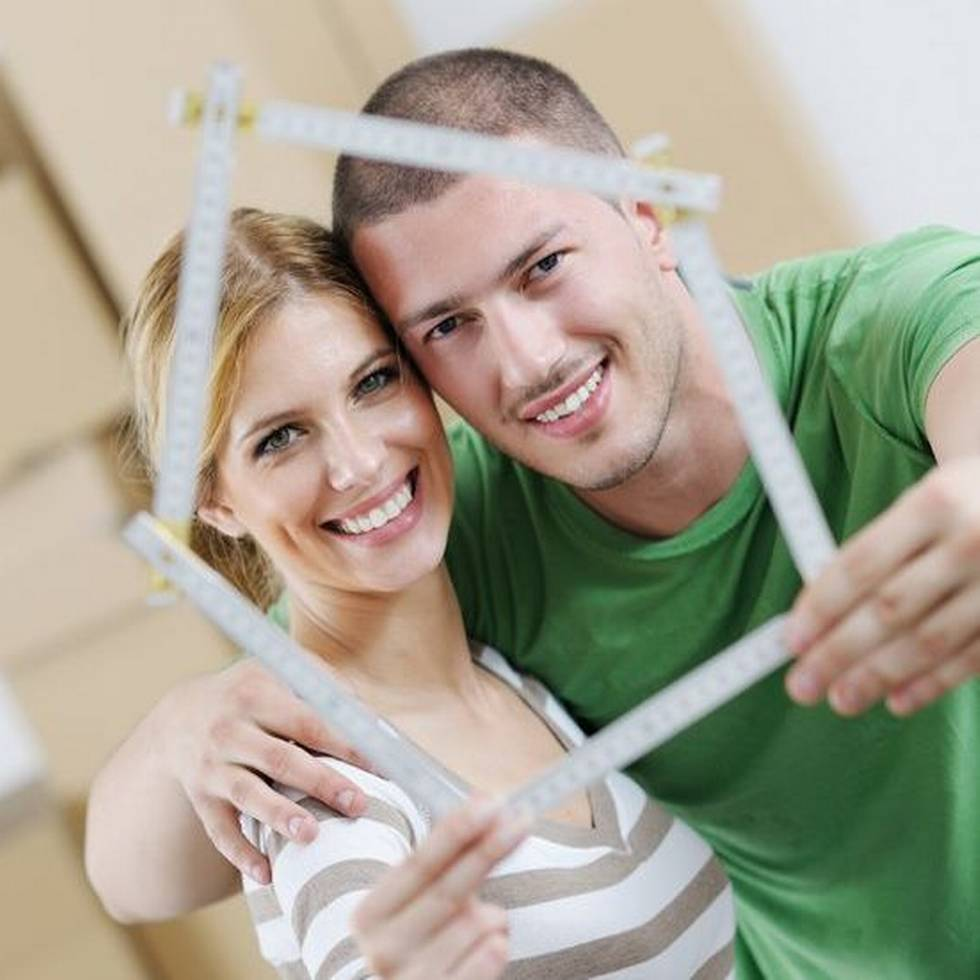 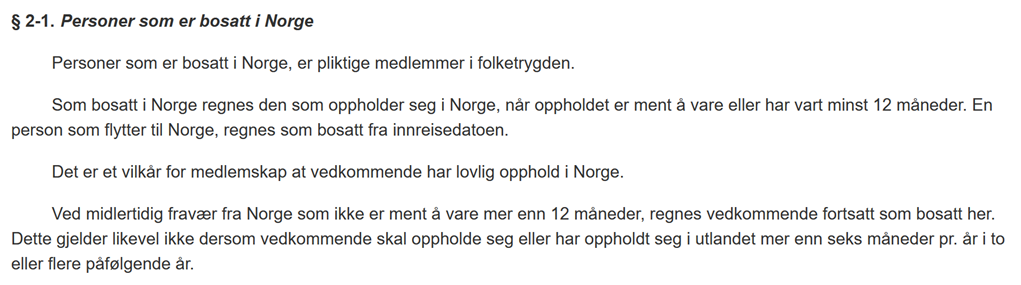 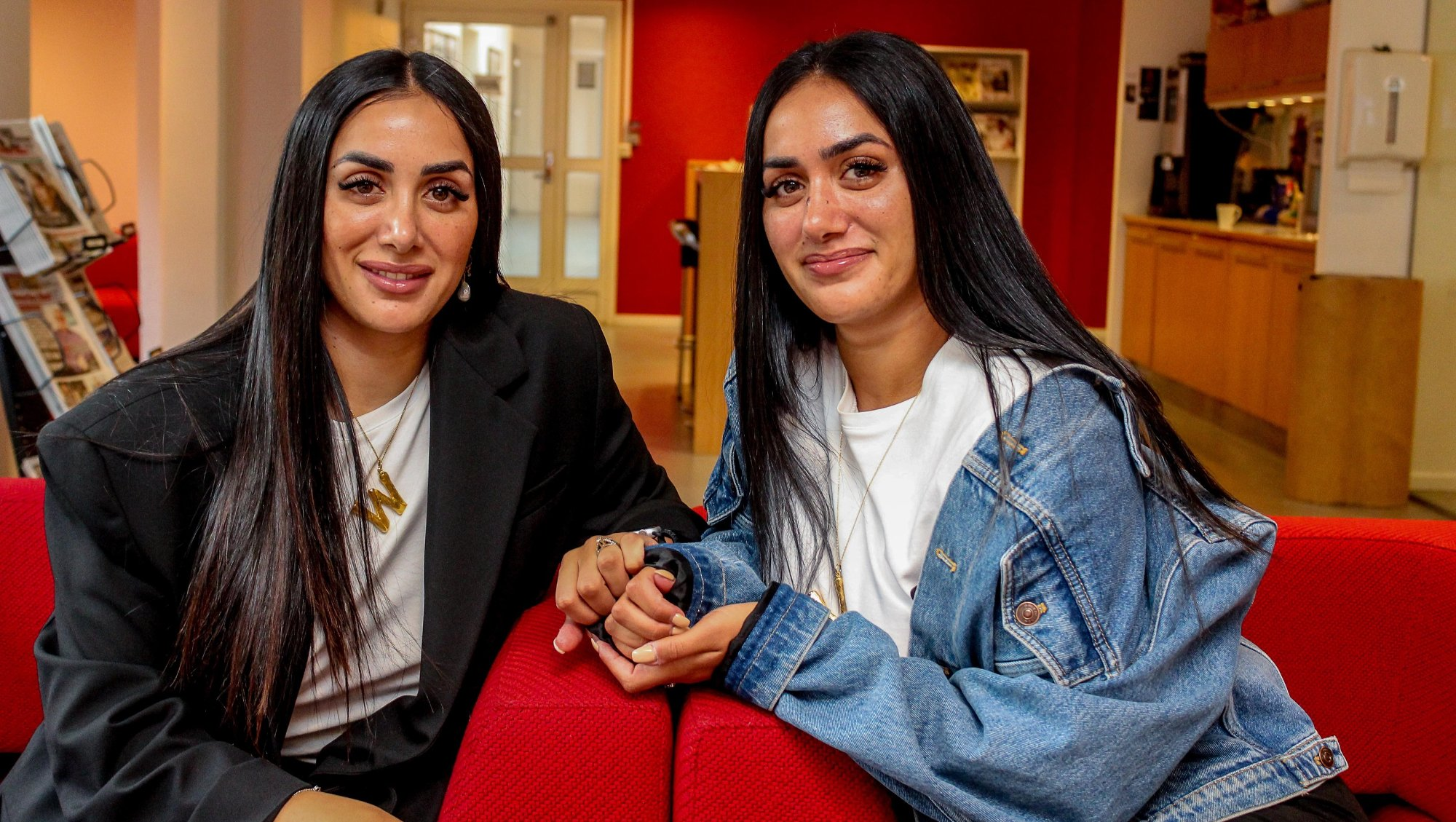 «kjæreste som man bor sammen med (uten
å være gift med)»
«person som man deler hus eller rom med»
Nærmere om eksempelet «samboer»
Lover skrives ofte én og én, uten at lovgiver  «har sett seg til siden»
Hadde det vært mulig å finne frem til mye større grad av felles definisjoner? (jeg tror JA)
Tallene indikerer
vilkår i samme lov
(lov 1 har fire vilkår)
Hentet fra  utledningsloven, statsborgerskapsloven, folketrygdloven, og lov om individuelle pensjonsavtaler
Eksempel på modulbasert begrepsbygging
Situasjon: Rettskildene sier lite om begrepsinnholdet
Spørsmålet er om vi da kan forsvare å forstå «samboer» som en kombinasjon av flere maskinlesbare opplysningstyper?

Eksempler på kriterier som trolig kan hentes maskinelt:
Bosatt i Norge (og folkeregistrert)
Eldre enn 18 år
Ikke felles foreldre eller besteforeldre
Folkeregistrert på samme adresse i t måneder
Forelderansvar for barn
Ikke i fengsel mer enn t måneder
Ikke innlagt på sykehus mer enn t måneder
Ikke utenlandsopphold mer enn t måneder
Eksempler på kriterier som må undersøkes individuelt og som vi kan ønske å unngå dersom det er ønske om høyt automatiseringsnivå:
Har felles hushold
Har til hensikt å fortsatt bo sammen
Stabilt og etablert forhold
Her kan vi muligens velge kriterier som kan passe inn i den aktuelle definisjonen av «samboer» (det er mulig å tenke seg flere kriterier)
I så fall kan innhenting av opplysninger om «samboer» automatiseres
Enkel anvisning for undersøkelse om felles begrepsbruk er mulig
1. Søk i lov- og forskriftsbasen i Lovdata Pro, og/eller i tilgjengelige begrepskataloger, f.eks. https://data.norge.no/, etter ord/termer som muligens kan svare til opplysningstyper det er behov for i det systemet som er under utvikling
2. Gjennomgå aktuelle forekomster nærmere ved å foreta en rettslig analyse av begrepet, ved hjelp av tilgjengelige rettskilder
3. Definisjonselementer og andre presiseringer som kan utledes av rettskildene i trinn 2, bør deretter formuleres og listes opp, jf. bilde 5. Gir samlet oversikt over begrepsinnholdet for de ord/termer som er undersøkt
4. Ved stor grad av likhet i begrepsinnhold: Foreligger opplysninger knyttet til begrepet hos det behandlingsansvarlige forvaltningsorganet i maskinlesbar form?
5. Er svaret i punkt 4 ja: Undersøk om innhenting av aktuelle opplysninger kan skje i samsvar med bestemmelser om taushetsplikt (fvl § 13 flg.), og bestemmelser i personvernforordningen om rettslig grunnlag (Art. 6(1) og 9(2)), formålsbestemthet (Art. 5(1)(b)) og opplysningskvalitet (Art. 5(1)(d))
6. Er svaret i punkt 5 ja: Opplysningene kan  brukes felles (men dette forutsetter at avtale om tekniske og økonomiske forhold mv. kan gå i orden)